Выведение цыплят в инкубаторе в домашних условиях
Выполнил 
Окунев Тимофей, 
обучающийся 
4 А класса 
МОУ «Начальная школа № 5»
Актуальность темы
Цель исследования:
Выяснить, каким образом происходит выведение цыплят в условиях инкубатора
Результаты анкетирования:
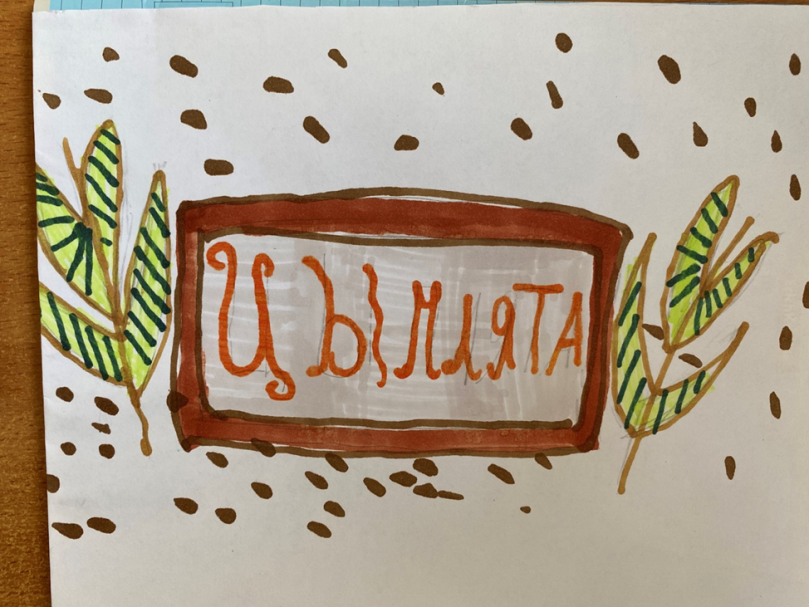 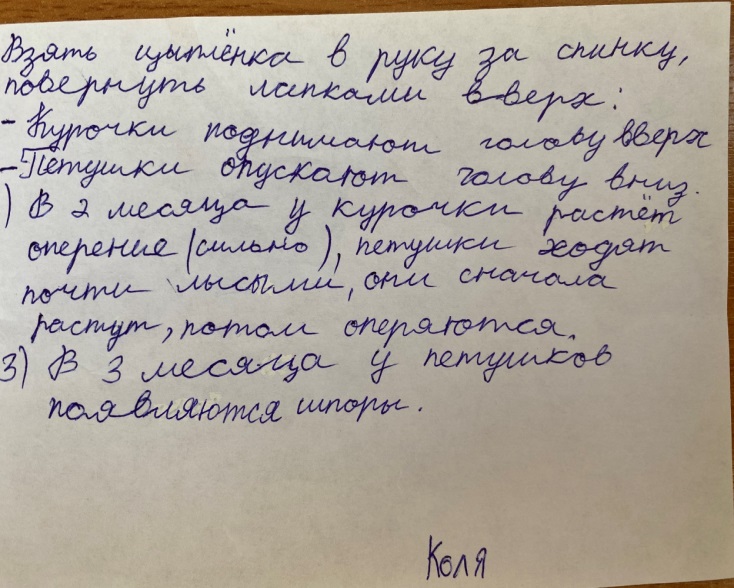 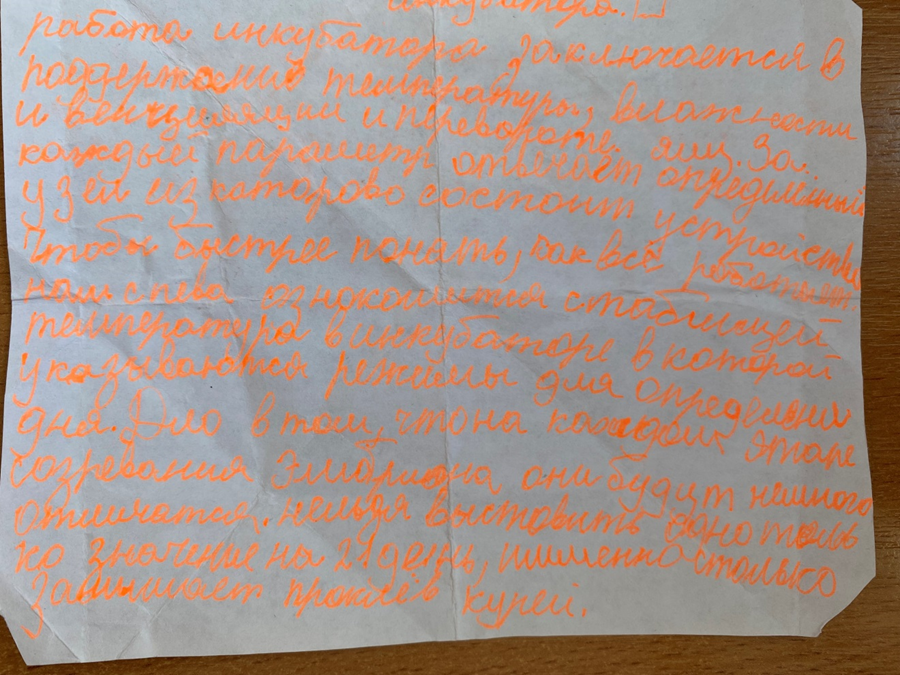 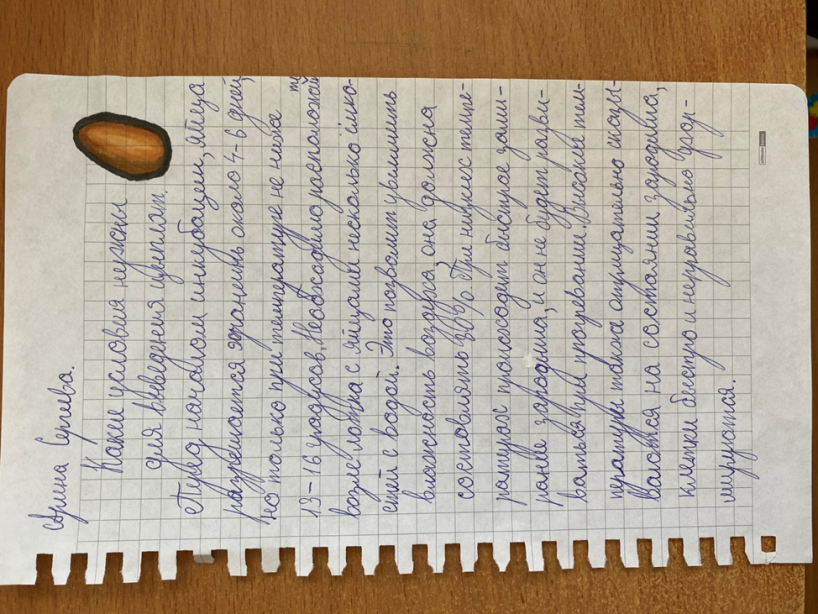 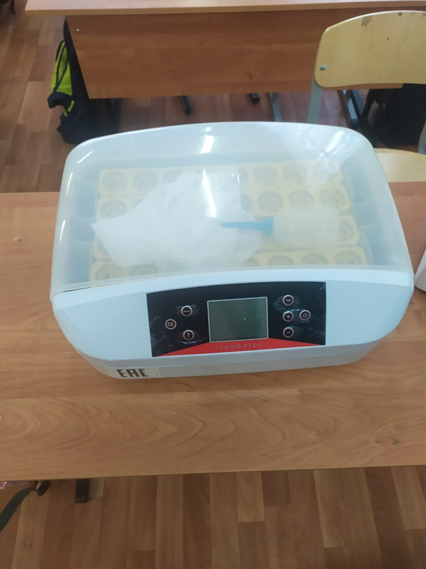 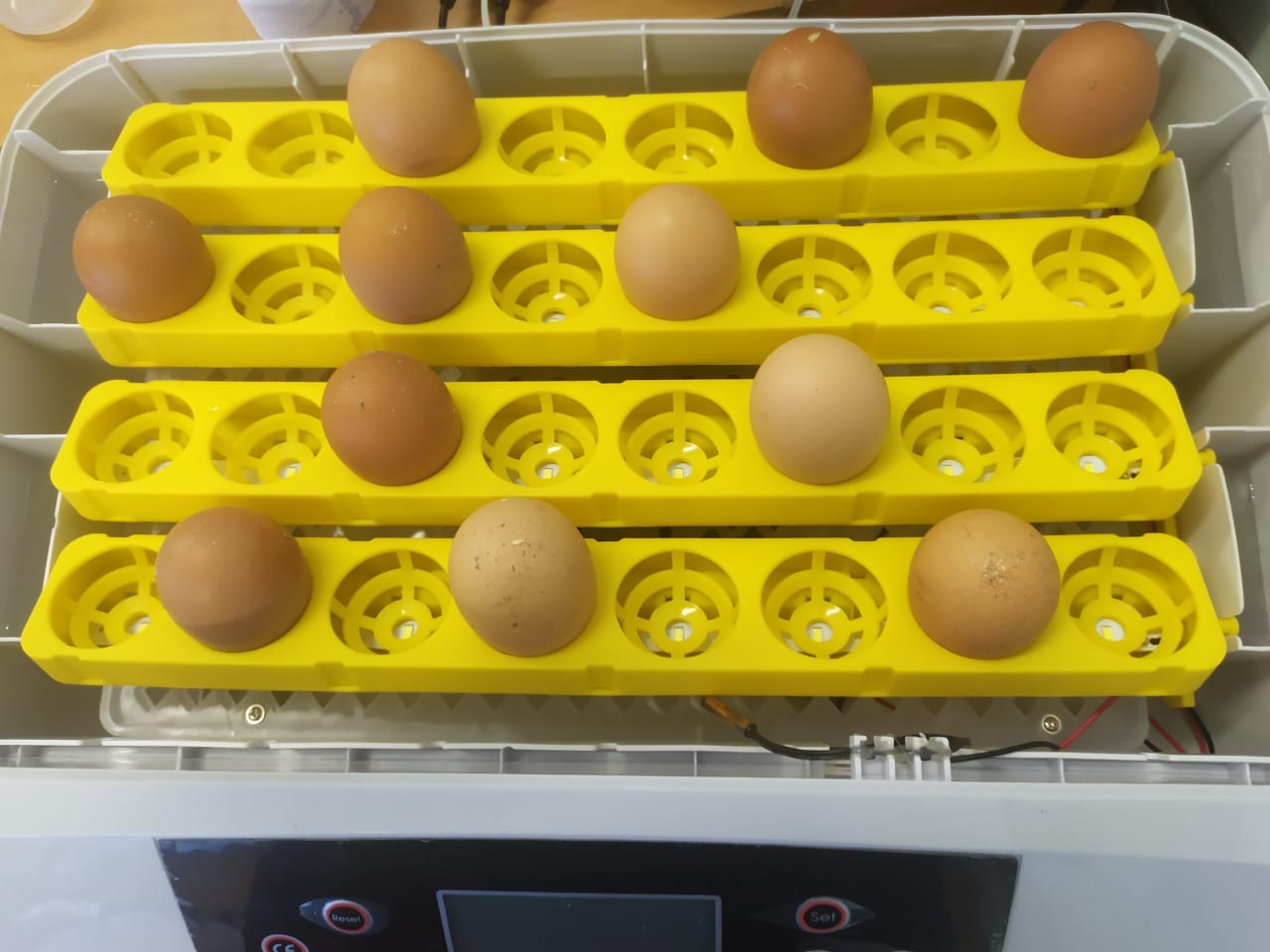 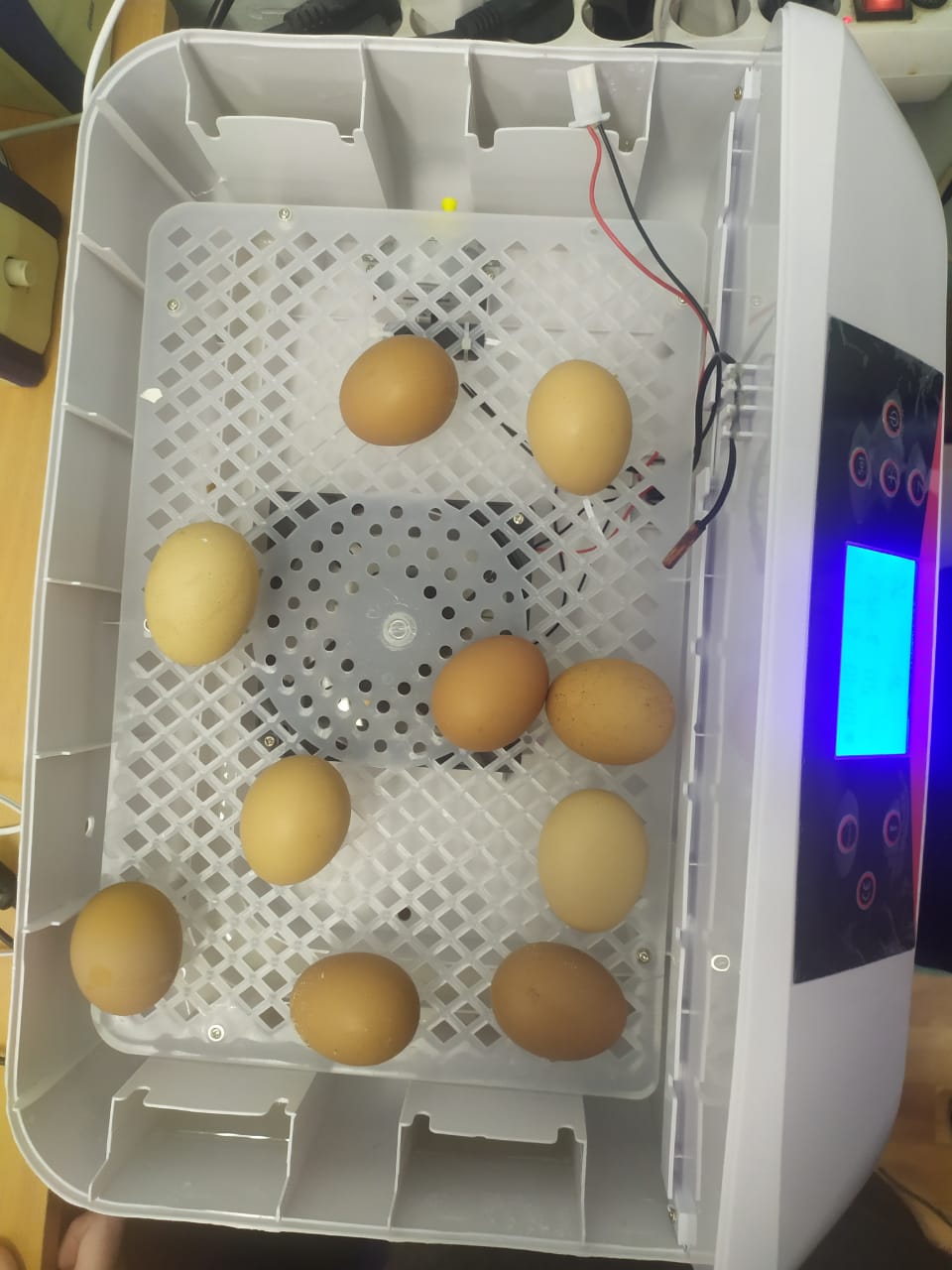 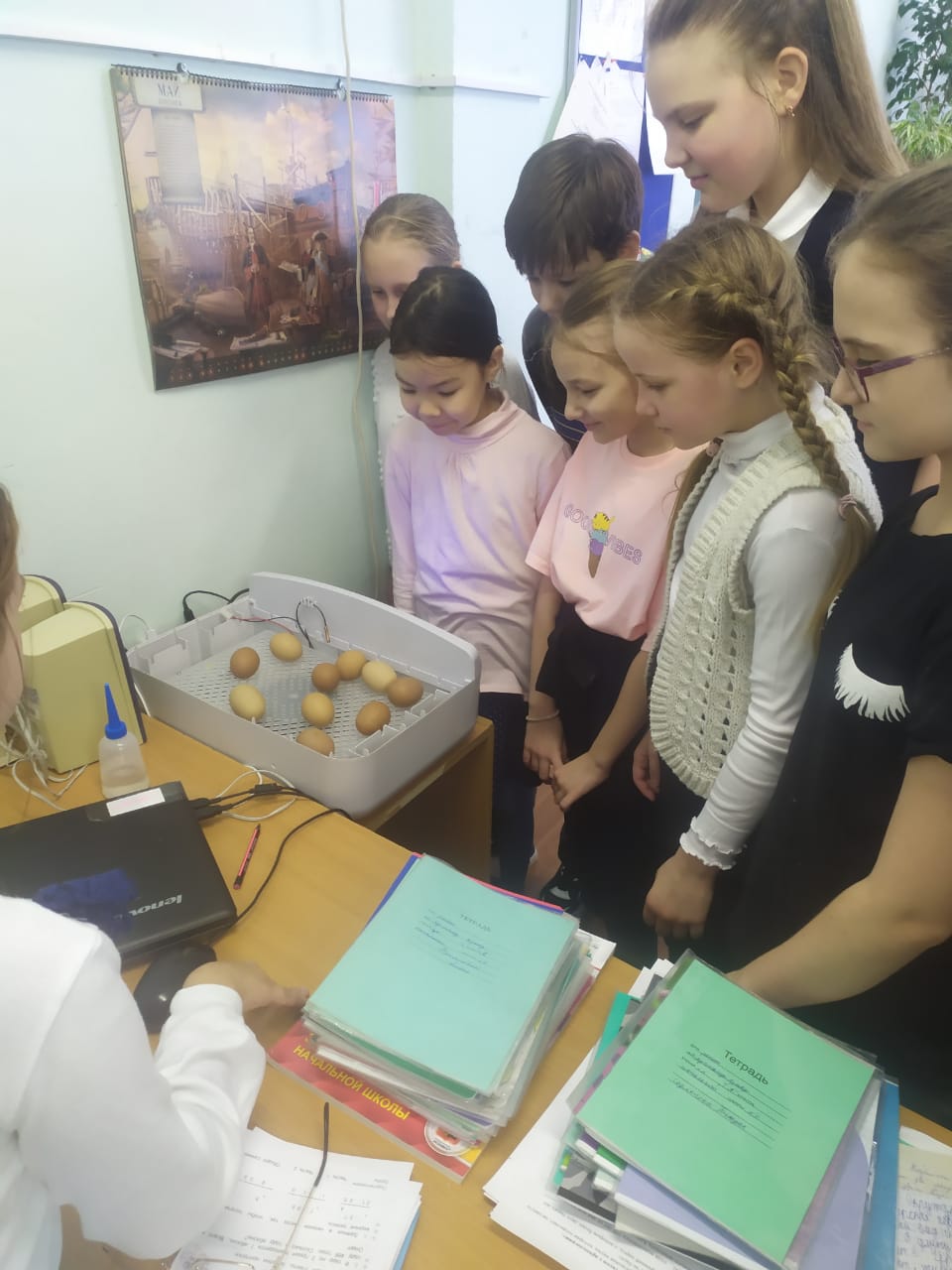 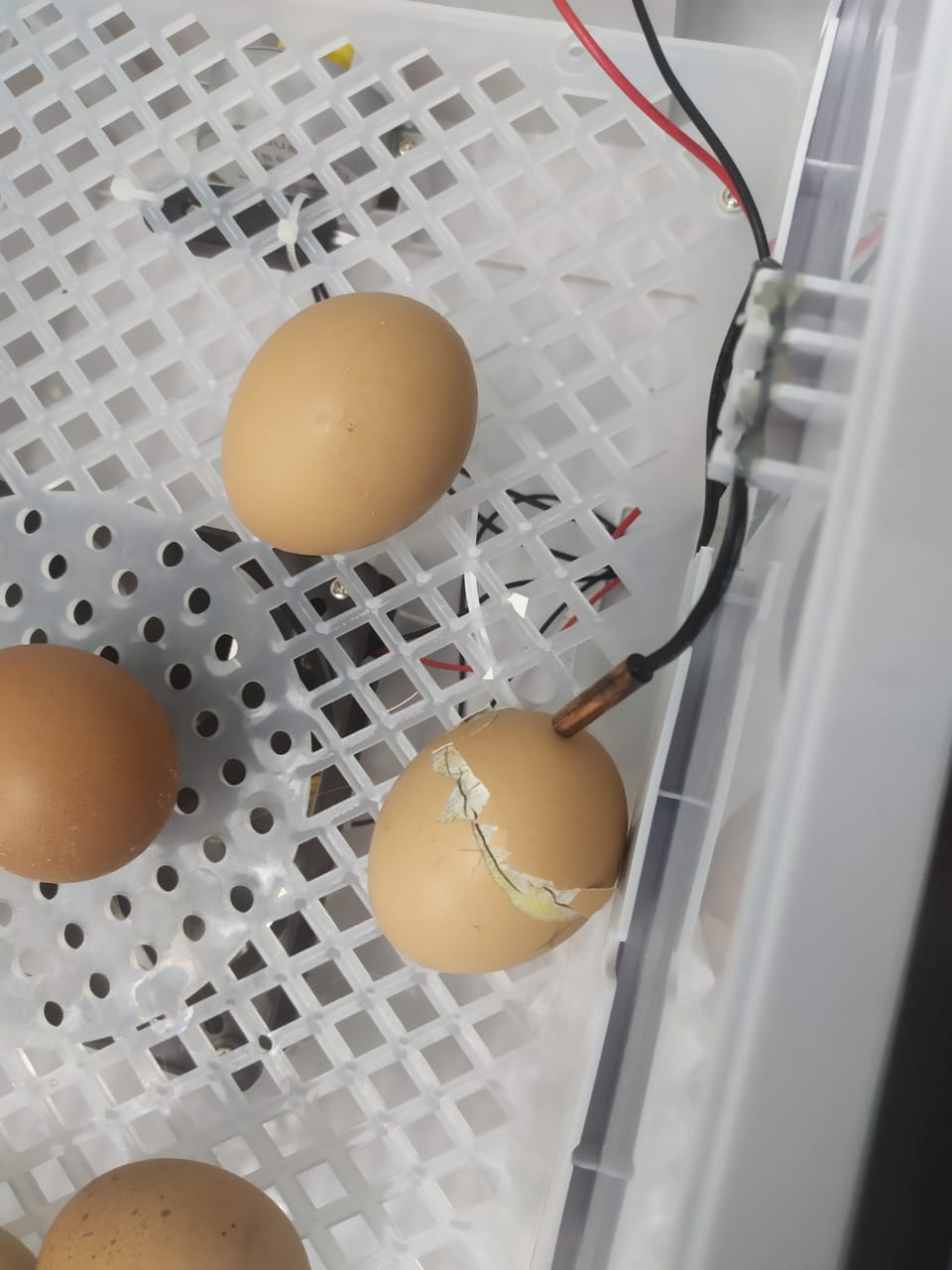 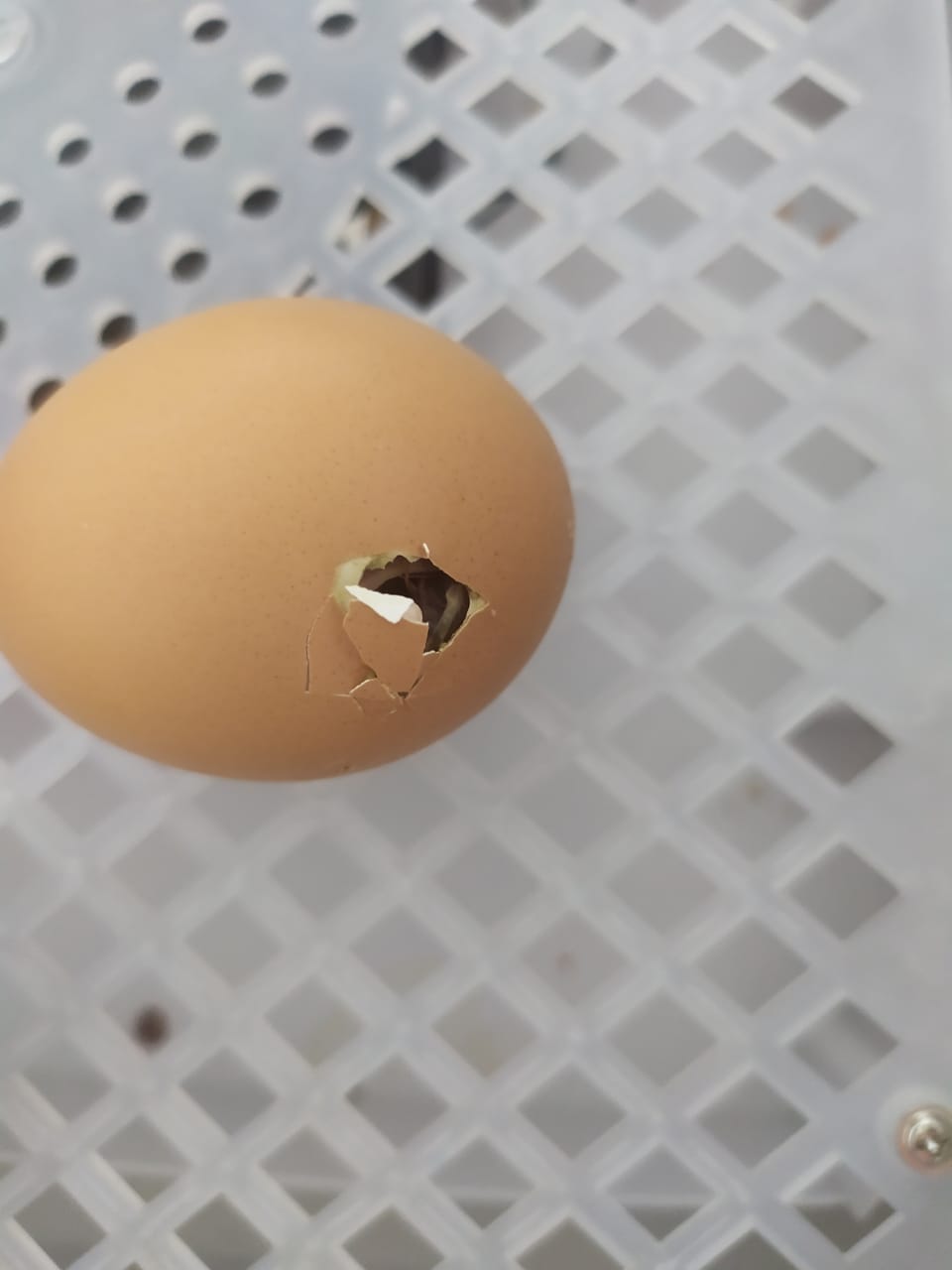 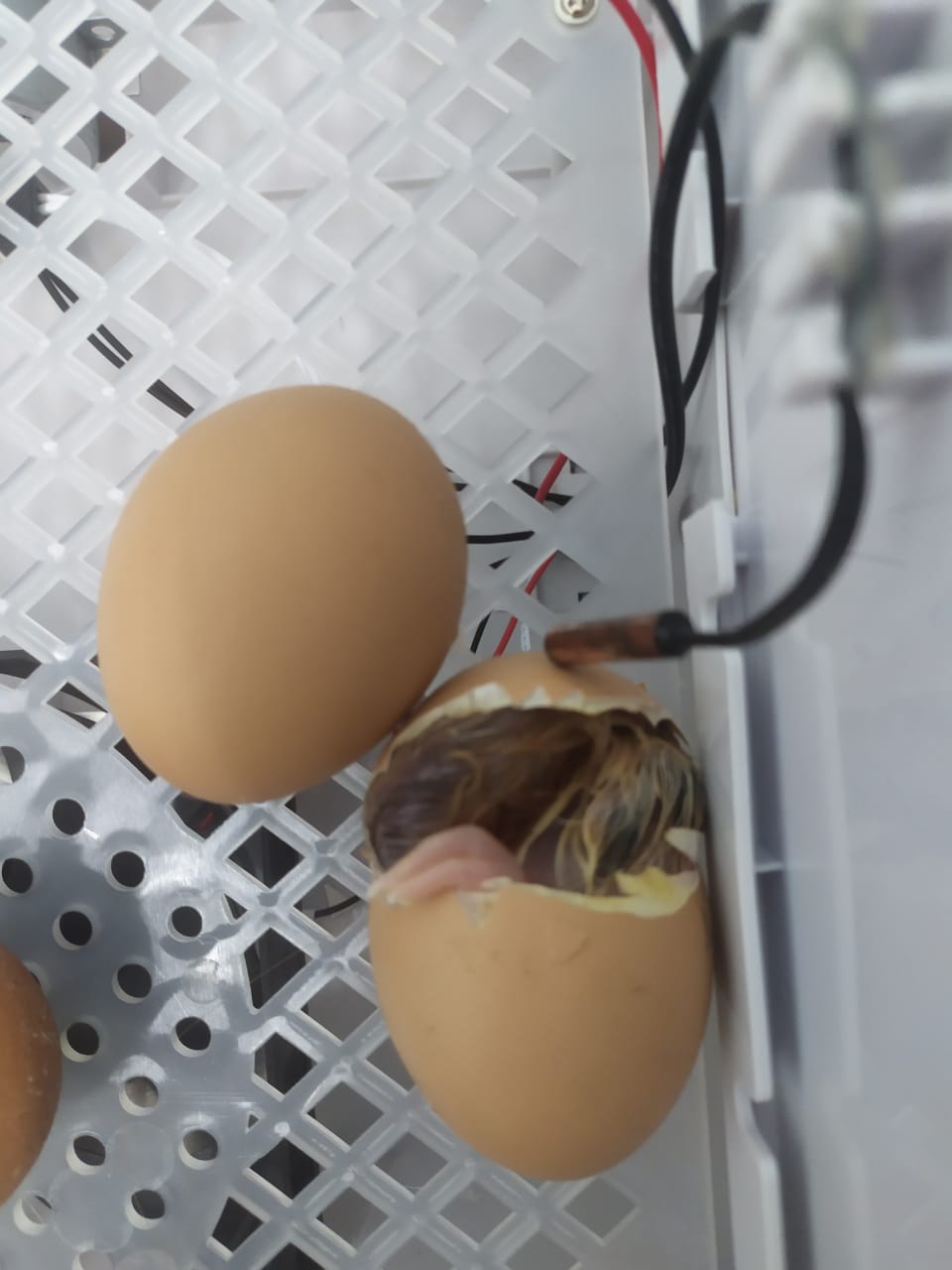 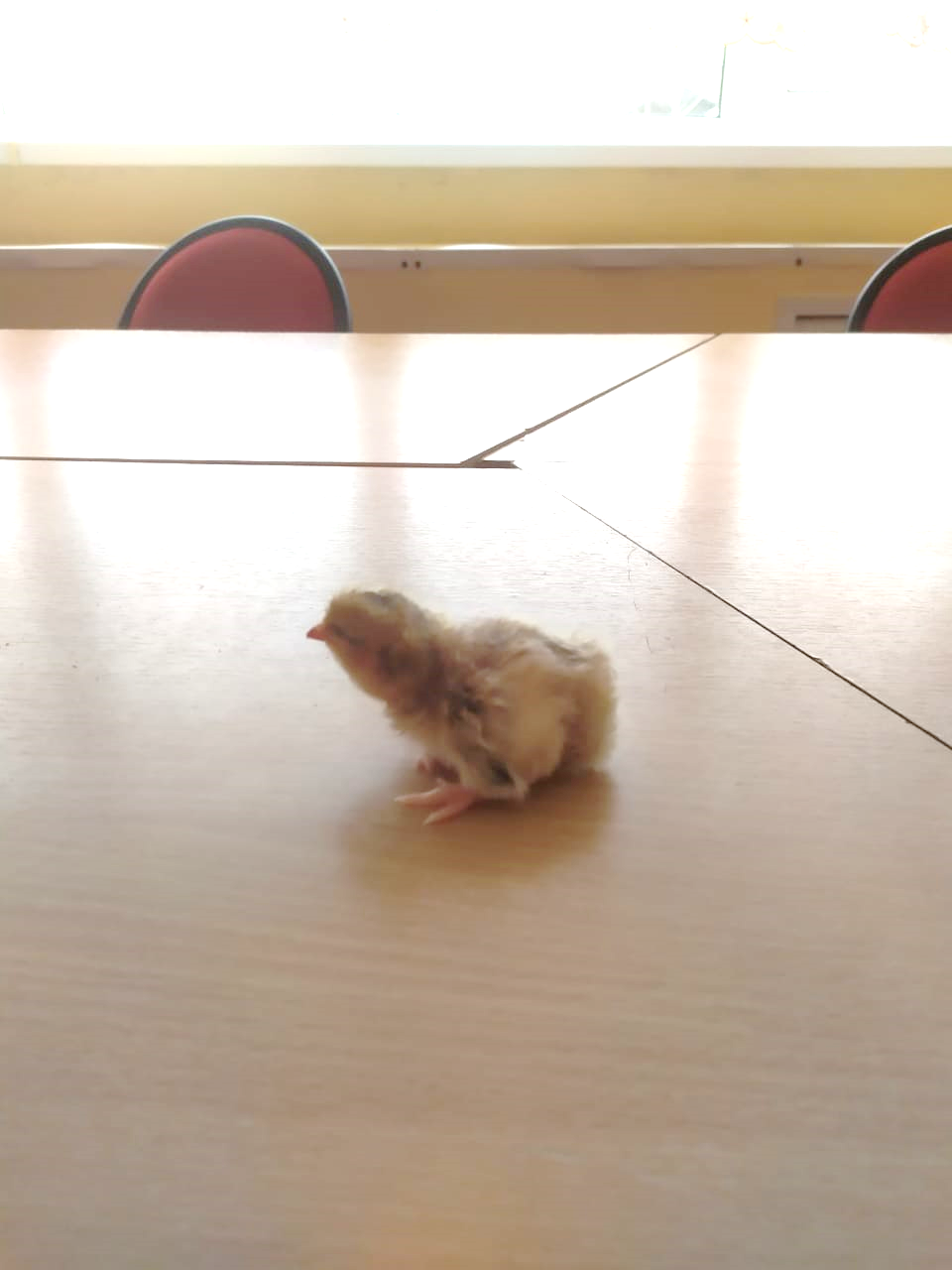 Используемые ресурсы:
Бондаренко Ю. В. «Современные методы определения пола молодняка сельскохозяйственной птицы»
Ваше приусадебное хозяйство – ООО «мир книги» 2001-480с
Кочиш М. В. Птицеводство Агропромиздат 1999-684с.
Переборский П.И. Инкубация яиц // Животноводство. - 2009. - №8. С. 19
Отрыганьев К.А. Технология инкубации / К. А. Орыганьев, В.М. Рошков - М.: Агропромиздаст. 2003 - 152с.
Руководство по эксплуатации инкубатора бытового «Золушка»
www.uralfermer.ru  Вывод цыплят (23.01.2022)
htpp6/www.ibion.ru/page-35html  (25.01.2022)